Правила аттестации педагогов2022 год
О внесении изменений в приказ Министра образования и науки Республики Казахстан от 27 января 2016 года № 83 "Об утверждении Правил и условий проведения аттестации педагогических работников и приравненных к ним лиц, занимающих должности в организациях образования, реализующих общеобразовательные учебные программы дошкольного воспитания и обучения, начального, основного среднего и общего среднего образования, образовательные программы технического и профессионального, послесреднего, дополнительного образования и специальные учебные программы, и иных гражданских служащих в области образования и науки"
Приказ Министра образования и науки Республики Казахстан от 12 ноября 2021 года № 561. Зарегистрирован в Министерстве юстиции Республики Казахстан 18 ноября 2021 года № 25208
2025
2020
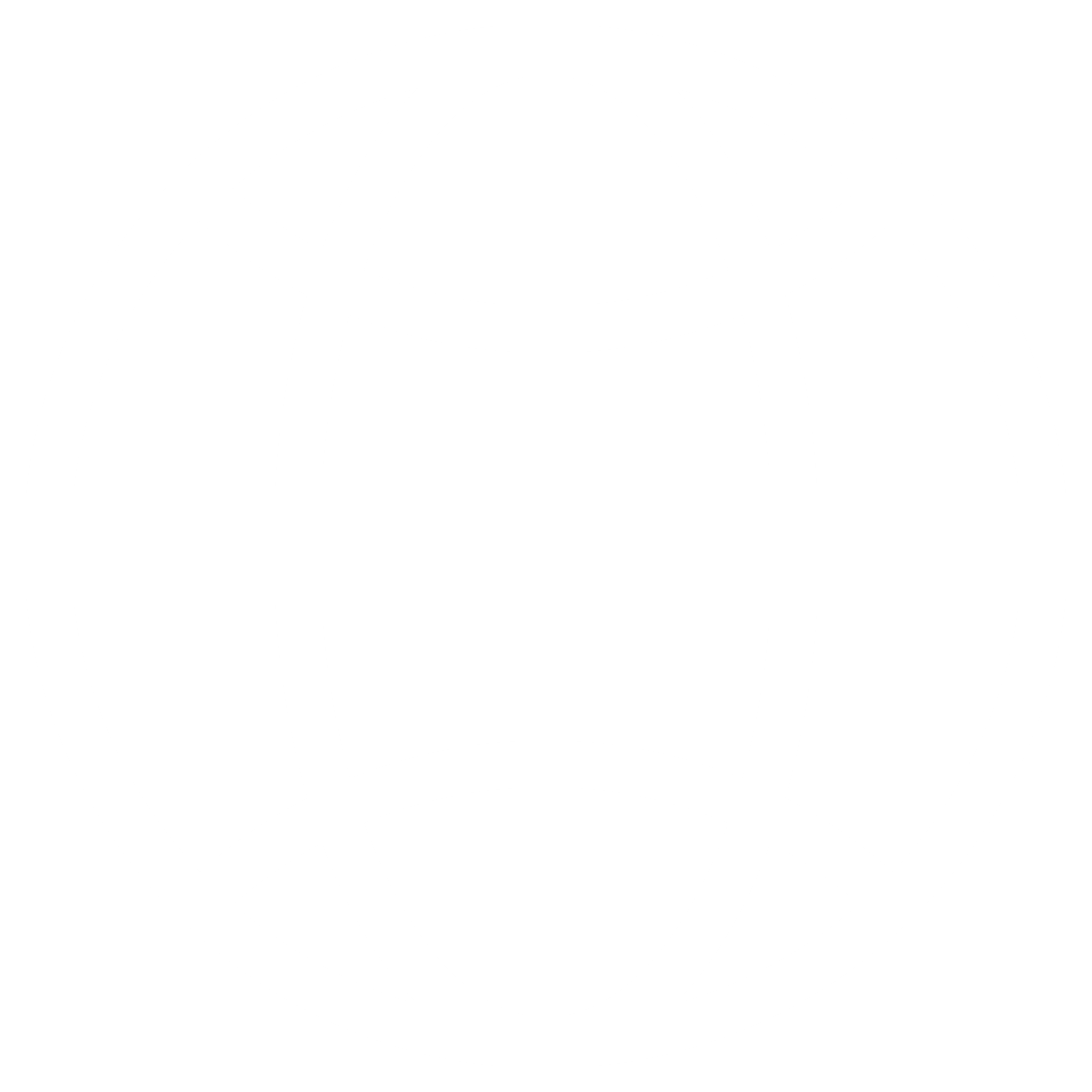 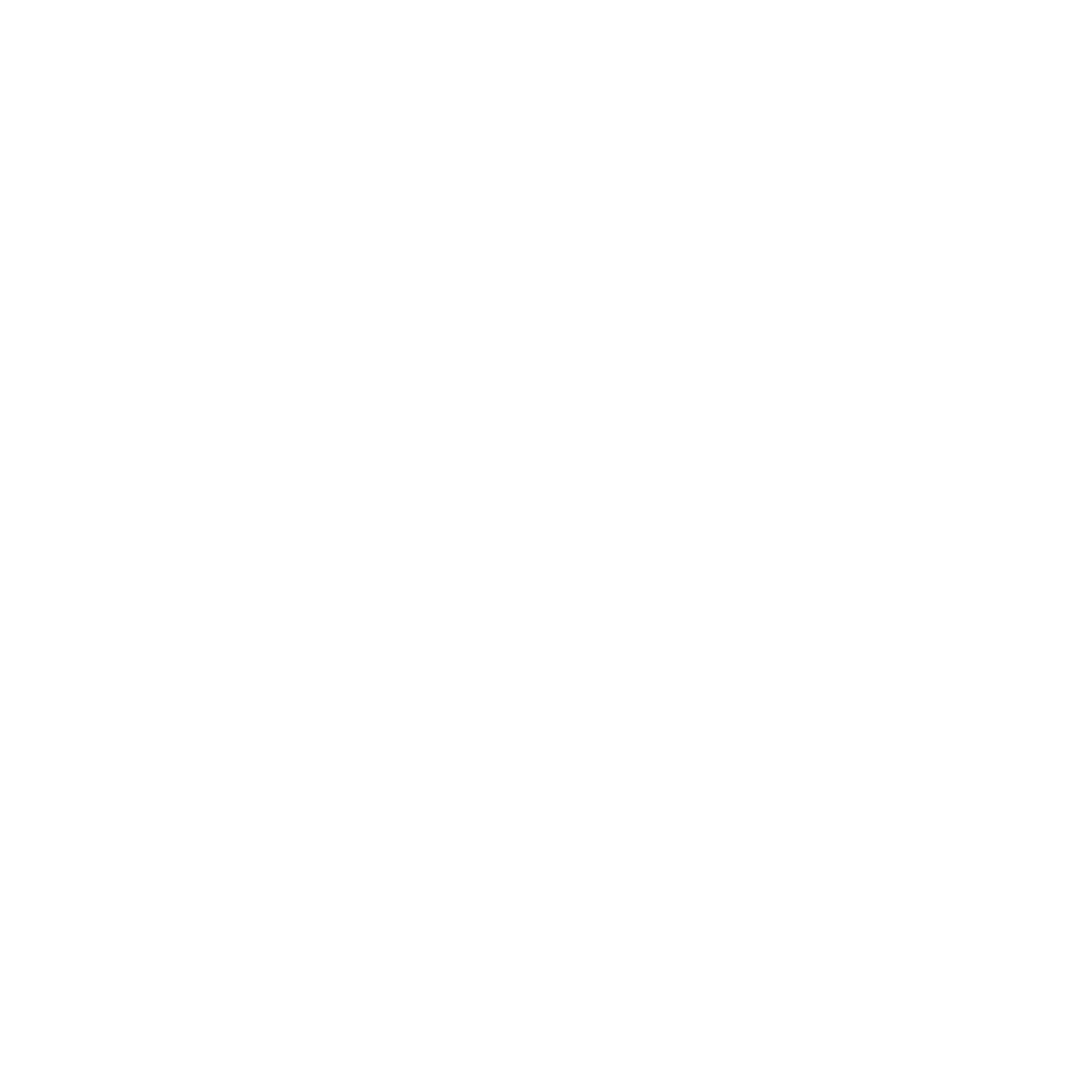 2010
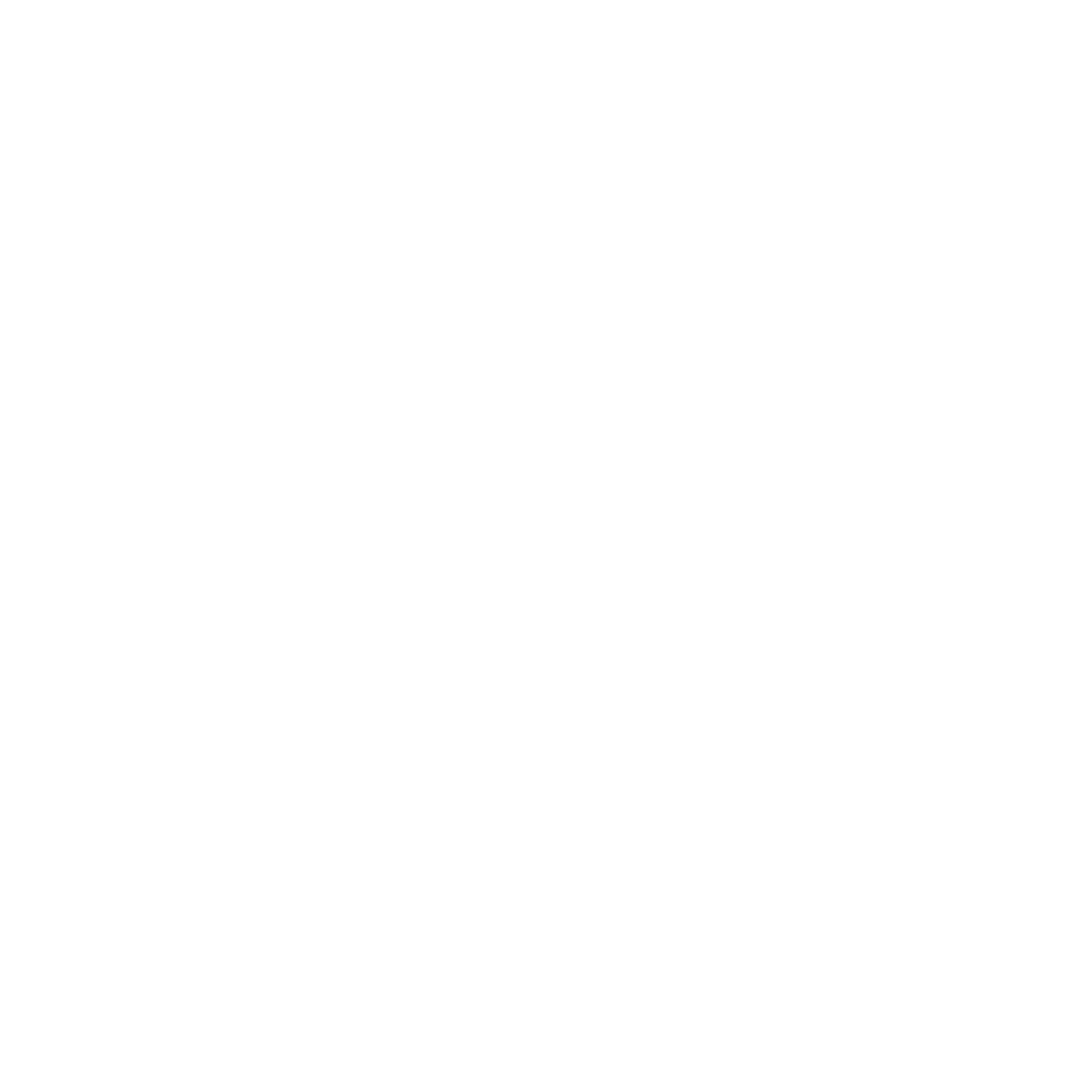 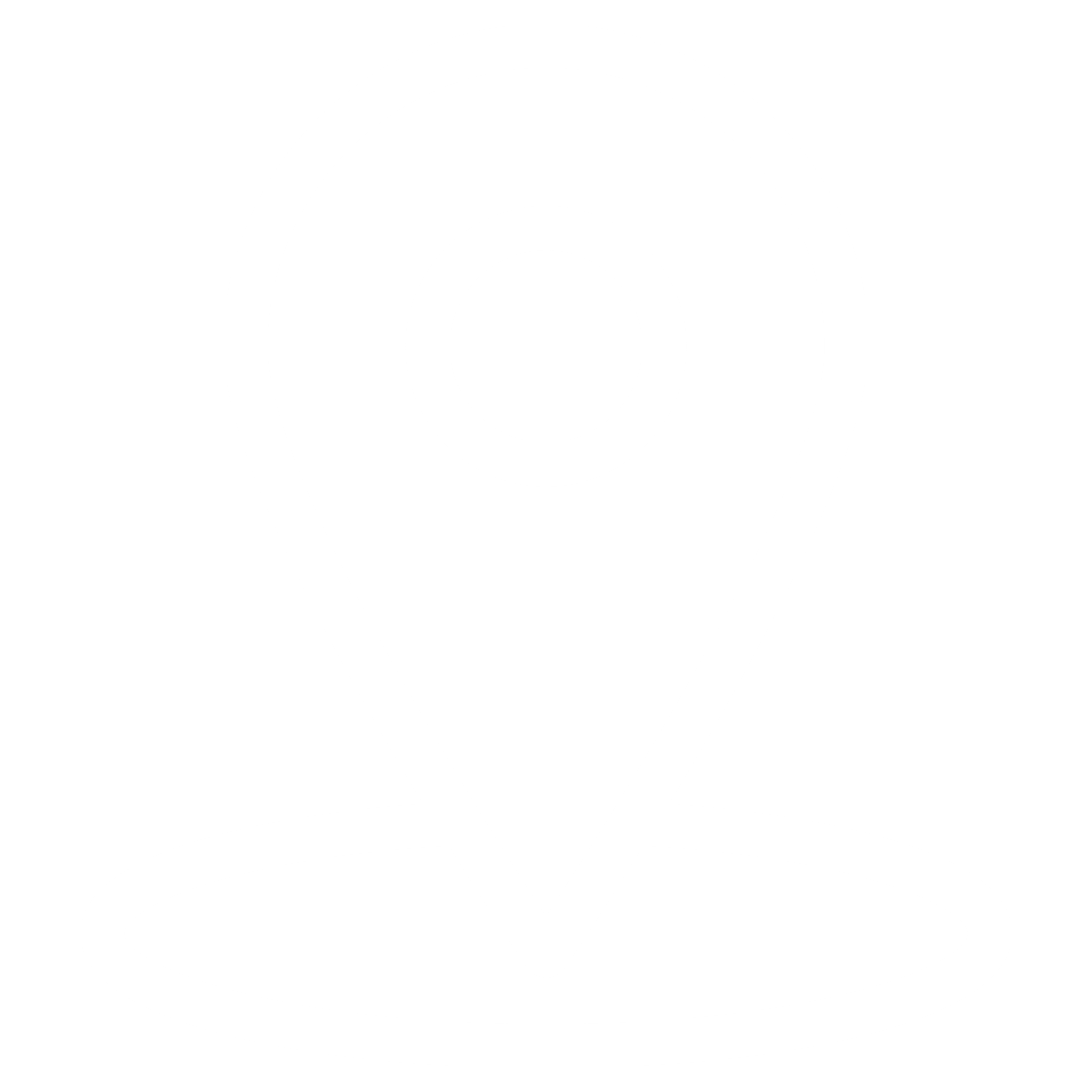 Комиссии для следующих квалификационных категорий:
"педагог" - в организациях образования;
"педагог-модератор", "заместитель руководителя третьей квалификационной категории" или "руководитель-организатор", "заместитель руководителя второй квалификационной категории" или "руководитель-менеджер", "педагог-модератор" – для методистов – в органах отдела образования района, города областного значения;
"педагог-эксперт" и "педагог-исследователь", "заместитель руководителя первой квалификационной категории" или "руководитель-лидер", "педагог-эксперт", "педагог-исследователь", "педагог-мастер" – для методистов – в органах управления образования области, города республиканского значения и столицы;
"педагог-мастер" - при уполномоченном органе в области образования.
Аттестация включает в себя следующие этапы:
      для педагогов:
      1) НКТ;
      2) эссе;
      3) квалификационная оценка;
      4) комплексное аналитическое обобщение
            результатов деятельности
НКТ проходят:
педагоги:
1 (один) раз в календарный год – бесплатно;
 повторно 1 (один) раз на платной основе в течение календарного года;
 педагоги, претендующие на досрочную аттестацию 1 (один) раз в течение календарного года – бесплатно;
пробные (по желанию педагога) – на платной основе в течение календарного года;
кандидаты без стажа, имеющие техническое и профессиональное, высшее и/или послевузовское образование по педагогическим (специальностям) направлениям:
1 раз в течение календарного года – бесплатно
Для педагогов основного среднего и общего среднего образования:
      "Педагогика, методика обучения" – тридцать заданий;
      "Содержание учебного предмета" – семьдесят заданий
Для педагогов по физической культуре по выбору:
      1) "Содержание учебного предмета" – семьдесят заданий;
      "Педагогика, методика обучения" – тридцать заданий;
      либо 
2) "Педагогика, методика обучения" – тридцать заданий;
   Тесты Первого Президента Республики Казахстан – Елбасы по выбору в соответствии с Правилами проведения тестов Первого Президента Республики Казахстан – Елбасы, утвержденными приказом соотвествующего уполномоченного органа (проводится организацией, определяемой уполномоченным органом в области образования).
Для педагогов начального, основного среднего и общего среднего образования:
      по направлению "Содержание учебного предмета":
      квалификационная категория "педагог" – 50 %
      квалификационная категория "педагог-модератор" – 60% (50%);
      квалификационная категория "педагог-эксперт" – 70%;
      квалификационная категория "педагог-исследователь" – 80 %;
      квалификационная категория "педагог-мастер" – 90 %;
      по направлению "Педагогика, методика обучения":
      квалификационная категория "педагог" – 30 %;
      квалификационная категория "педагог-модератор" – 40 %;
      квалификационная категория "педагог-эксперт" – 50 %;
      квалификационная категория "педагог-исследователь" – 60 %;
      квалификационная категория "педагог-мастер" – 70 %;
Для педагогов по физической культуре:
      по направлению "Содержание учебного предмета":
      квалификационная категория "педагог" – 50 %
      квалификационная категория "педагог-модератор" – 60%;
      квалификационная категория "педагог-эксперт" – 70%;
      квалификационная категория "педагог-исследователь" – 80 %;
      квалификационная категория "педагог-мастер" – 90 %;
      "Педагогика, методика обучения":
      квалификационная категория "педагог" – 50 %
      квалификационная категория "педагог-модератор" – 60 %;
      квалификационная категория "педагог-эксперт" – 70 %;
      квалификационная категория "педагог-исследователь" – 80 %;
      квалификационная категория "педагог-мастер" – 90 %.
      Тесты Первого Президента Республики Казахстан – Елбасы:       квалификационные категории "педагог", "педагог-модератор", "педагог-эксперт", "педагог-исследователь", "педагог-мастер" – соответствуют начальному уровню готовности.
Для кандидатов без стажа, имеющих техническое и профессиональное, высшее и/или послевузовское образование по педагогическим (специальностям) направлениям:
      "Содержание учебного предмета":
      квалификационная категория "педагог" – 50 %;
      "Педагогика, методика обучения":
      квалификационная категория "педагог" – 50 %.
Время сдачи НКТ составляет:
для предметов "Математика", "Физика", "Химия", "Информатика" – двести сорок минут;
для иных педагогов – двести десять минут.
При недостаточном количестве баллов на заявленную категорию при очередной аттестации педагога на присвоение (подтверждение) квалификационной категории в аттестационный период январь-май (август - декабрь) квалификационная категория сохраняется до истечения ее срока, далее квалификационная категория снижается на один уровень ниже. Данная квалификационная категория сохраняется до следующего аттестационного периода август-декабрь (январь – май). В следующий аттестационный период педагог проходит аттестацию по первоначально заявленной квалификационной категории после прохождения НКТ.
При несвоевременной подаче заявления педагогом на очередную аттестацию на присвоение (подтверждение) квалификационной категории в аттестационный период август-декабрь (январь – май) квалификационная категория снижается до квалификационной категории "педагог". Данная квалификационная категория сохраняется до следующего аттестационного периода август-декабрь (январь – май). В следующий аттестационный период педагог проходит аттестацию на квалификационную категорию в соответствии с квалификационными требованиями согласно приказа № 338
При недостаточном количестве баллов на заявленную категорию за педагогом, имеющим "вторую", "первую", "высшую" категории, в аттестационный период январь-май (август - декабрь) квалификационная категория сохраняется до истечения его срока, далее – снижается до категории "педагог". Данная квалификационная категория сохраняется до следующего аттестационного периода август-декабрь (январь – май). В следующий аттестационный период педагоги проходят аттестацию на квалификационную категорию в соответствии с квалификационными требованиями согласно приказа № 338.
По окончании тестирования педагог пишет эссе. Общее затрачиваемое время - 30 минут. Количество слов – 250-300 слов. Тема эссе ежегодно определяется уполномоченным органом в области образования. Написанное эссе отображается в личном кабинете педагога по ссылке ngt.testcenter.kz.
 Написанное эссе направляется в личный кабинет педагога.
Квалификационная оценка педагогов проводится организациями образования и включает рассмотрение документов на соответствие перечню документов, изложенных в стандарте государственной услуги по форме согласно приложению 7 настоящих Правил.
При отсутствие необходимых документов педагог в течение 3-х рабочих дней приносит недостающие документы.
Для проведения процедуры присвоения (подтверждения) квалификационных категорий на соответствие заявленной квалификационной категории создается экспертный совет отдельно по каждому предмету или по направлению (далее – Экспертный совет):
на квалификационную категорию "педагог" - Экспертный совет, организуемый на уровне организации образования
на квалификационную категорию "педагог-модератор" - Экспертный совет, организуемый на уровне района (города областного значения)
на квалификационную категорию "педагог-эксперт", "педагог-исследователь" - Экспертный совет, организуемый на уровне области, городов республиканского значения и столицы
на квалификационную категорию "педагог-мастер" - Экспертный совет, организуемый при Республиканском учебно-методическом совете Национальной академии образования имени Ы. Алтынсарина
Материалы, представленные для комплексного аналитического обобщения результатов деятельности, направляются Комиссией для рассмотрения в экспертный совет два раза в год (до 5 мая и 5 ноября текущего года соответственно)
Экспертный совет отдельно по каждому предмету или по направлению рассматривает и оценивает портфолио с присутствием аттестуемого в дистанционном или очном формате. Рассмотрение портфолио с участием аттестуемого длится не более 30 минут. При этом, ведется аудио или видеозапись.
Очередному присвоению квалификационной категории подлежат:
      на квалификационную категорию "педагог":
      лица, имеющие педагогическое или иное профессиональное образование по соответствующему профилю или прошедшие курсы переподготовки, впервые приступившие к педагогической деятельности, успешно прошедшие Национальное квалификационное тестирование, а также соответствующие следующим профессиональным компетенциям:
      знает содержание учебного предмета, учебно-воспитательного процесса, методики преподавания и оценивания; планирует и организует учебно-воспитательный процесс с учетом психолого-возрастных особенностей обучающихся, способствует формированию общей культуры обучающегося и его социализации, принимает участие в мероприятиях на уровне организации образования, осуществляет индивидуальный подход в воспитании и обучении с учетом потребностей обучающихся, владеет навыками профессионально-педагогического диалога, применяет цифровые образовательные ресурсы;
       соблюдает основные нормы педагогической этики в соответствии с приказом Министра образования и науки Республики Казахстан от 11 мая 2020 года № 190 "О некоторых вопросах педагогической этики" (зарегистрирован в Реестре государственной регистрации нормативных правовых актов № 20619)
на квалификационную категорию "педагог-модератор":
лица, имеющие педагогическое или иное профессиональное образование по соответствующему профилю, а также лица, прошедшие курсы переподготовки, педагогический стаж не менее двух лет, соответствующие следующим профессиональным компетенциям:
соответствует общим требованиям квалификационной категории "педагог", кроме того:
использует инновационные формы, методы и средства обучения;
является участником или призером или победителем конкурса профессионального мастерства или имеет участников или призеров или победителей олимпиад, конкурсов, соревнований, на уровне организации образования, района (города областного значения) в соответствии с перечнем, утвержденным уполномоченным органом в области образования
на квалификационную категорию "педагог-эксперт":
лица, имеющие педагогическое или иное профессиональное образование по соответствующему профилю, а также лица, прошедшие курсы переподготовки, педагогический стаж не менее трех лет, соответствующие следующим профессиональным компетенциям:
соответствует общим требованиям квалификационной категории "педагог-модератор", кроме того:
владеет навыками анализа организованной учебной деятельности, учебно-воспитательного процесса;
конструктивно определяет приоритеты профессионального развития: собственного и коллег на уровне организации образования;
является участником или призером или победителем конкурса профессионального мастерства или имеет участников или победителей или призеров олимпиад, конкурсов, соревнований на уровне района (города областного значения), конкурсов, соревнований на уровне области в соответствии с перечнем, утвержденным уполномоченным органом в области образования;
подготовил видео-, телеуроки, включенные для трансляции на телевидении области, страны (при наличии)
на квалификационную категорию "педагог-исследователь":
      лица, имеющие высшее или послевузовское педагогическое или иное профессиональное образование по соответствующему профилю, педагогический стаж не менее пяти лет, соответствующие следующим профессиональным компетенциям:
      соответствует общим требованиям квалификационной категории "педагог-эксперт", кроме того:
      владеет навыками исследования урока и разработки инструментов оценивания;
      обеспечивает развитие исследовательских навыков, обучающихся;
      обобщает опыт на уровне области, городов республиканского значения и столицы, республики (для республиканских подведомственных организаций и организаций образования отраслевых государственных органов);
      является участником или призером или победителем конкурса профессионального мастерства или имеет участников или победителей или призеров олимпиад, конкурсов, соревнований на областном, республиканском, международном уровнях в соответствии с перечнем, утвержденным уполномоченным органом в области образования;
      является участником или призером, или победителем Национальной премии "Учитель Казахстана", обладателем звания "Лучший педагог" (при наличии);
      осуществляет наставничество и конструктивно определяет стратегии развития в педагогическом сообществе на уровне района (города областного значения), области (при наличии);
      участвует в организации и проведении семинаров, конференций для педагогов, организованных подведомственными организациями образования соответствующего уполномоченного органа;
      входит в состав экспертов по экспертизе учебников, учебно-методических комплексов и учебно-методических пособий в соответствии с "Электронной базой экспертов" Республиканского государственного предприятия на праве хозяйственного ведения "Республиканский научно-практический центр экспертизы содержания образования" Министерства образования и науки Республики Казахстан (далее - Республиканский научно-практический центр экспертизы содержания образования) или рекомендованных Республиканским учебно-методическим советом при Департаменте технического и профессионального образования (при наличии);
      подготовил видео-, телеуроки, включенные для трансляции на телевидении страны, области, размещенные на образовательных порталах (при наличии);
      распространяет опыт работы, используя интернет-ресурсы
на квалификационную категорию "педагог-мастер":
лица, имеющие высшее или послевузовское педагогическое образование по соответствующему профилю, педагогический стаж не менее шести лет, соответствующие следующим профессиональным компетенциям:
соответствует общим требованиям квалификационной категории "педагог-исследователь", кроме того:
имеет авторскую программу, получившую одобрение на Республиканском учебно-методическом совете при Национальной академии образования имени Ы.Алтынсарина или на Республиканском учебно-методическом совете при Департаменте технического и профессионального образования, или является автором (соавтором) изданных учебников, учебно-методических пособий, включенных в перечень учебников, учебно-методических комплексов и учебно-методических пособий, утвержденных уполномоченным органом в сфере образования или рекомендованных Республиканским учебно-методическим советом при Департаменте технического и профессионального образования или входит в состав экспертов по экспертизе тестовых заданий, учебников, учебно-методических комплексов, или является экспертом чемпионатов уорлд скилс (WorldSkills) (конкурс профессионального мастерства) или тренером по повышению квалификации педагогов;
является призером или победителем республиканских или международных профессиональных конкурсов, или олимпиад или подготовил победителей или призеров олимпиад, конкурсов, соревнований на республиканском или международном уровнях в соответствии с перечнем, утвержденным уполномоченным органом в сфере образования;
является участником или призером, или победителем Национальной премии "Учитель Казахстана", обладателем звания "Лучший педагог" (при наличии);
распространяет опыт работы, используя интернет-ресурсы;
осуществляет наставничество и планирует развитие сети профессионального сообщества на уровне области, республики (при наличии);
входит в состав экспертов по экспертизе учебников, учебно-методических комплексов и учебно-методических пособий в с "Электронной базой экспертов" Республиканского научно-практического центра экспертизы содержания образования или рекомендованных Республиканским учебно-методическим советом при Департаменте технического и профессионального образования (при наличии);
обобщает опыт на уровне республики, участвует в организации и проведении семинаров, конференций для педагогов, организованных подведомственными организациями образования соответствующего уполномоченного органа;
 подготовил видео-, телеуроки, включенные для трансляции на телевидении страны, области, размещенные на образовательных порталах (при наличии)
Педагоги предпенсионного возраста, которым осталось менее двух лет до выхода на пенсию, в соответствии с пунктом 1 статьи 53 Трудового кодекса Республики Казахстан освобождаются от НКТ.
Педагоги пенсионного возраста, продолжающие осуществлять педагогическую деятельность после выхода на пенсию, проходят процедуру аттестации на общих основаниях.
При отказе от процедуры присвоения (подтверждения) квалификационной категории на общих основаниях квалификационная категория снижается до квалификационной категории "педагог"
Для педагогов организаций среднего образования, методистов организаций образования
Для педагогов по физической культуре по выбору:
Для педагогов по предметам "Информатика", "Цифровая грамотность"
Перечень документов необходимых для оказания государственной услуги
1) заявление;
 2) документ, удостоверяющий личность (требуется для идентификации личности) (возвращается владельцу) либо электронный документ из сервиса цифровых документов (для идентификации); 
 3) диплом об образовании;
 4) документ о прохождении курсов переподготовки (при наличии);
 5) документ, подтверждающий трудовую деятельность работника;
При этом для прохождения аттестации аттестационная комиссия соответствующего уровня запрашивает по информационной системе следующие данные:
1) удостоверение и приказ о присвоенной квалификационной категории (для лиц, ранее имевших квалификационную категорию);
2) документ о прохождении национального квалификационного тестирования, эссе;
3) документы, подтверждающие профессиональные достижения; 
4) на квалификационную категорию "педагог-исследователь" или "педагог-мастер" - обобщение опыта; 
5) видеозаписи уроков/занятий с листами наблюдения и анализом уроков/занятий (за исключением педагогов ПМПК);
6) выписка из протокола педагогического совета организации образования.
Примечание: 
сертификат о прохождении курсов повышения квалификации по программам, согласованным с уполномоченным органом в области образования и документы, подтверждающие профессиональные достижения и обобщение рассматривается Комиссией на официальных сайтах управлений образования и МОН РК (подведомственные организации)
документы, подтверждающие достижения обучающихся/воспитанников (за исключением методистов методических кабинетов (центров), педагогов ПМПК, КППК, РЦ); рассматривается аттестационной комиссией на официальных сайтах управлений образования и РНПЦ "Дарын" в соответствии с перечнем республиканских и международных олимпиад, конкурсов и соревнований, утвержденным уполномоченным органом в области образования.
Критерии оценивания портфолио педагога организаций общего среднего образования на присвоение (подтверждение) квалификационной категории
1Информация о динамике качества знания (четверть/полугодие) обучающихся выгружается из автоматизированных информационных систем или НОБД. В случае их отсутствия информация предоставляется в электронном формате - сканированный вариант за подписью первого руководителя.
Ответственность за достоверность данных несут педагог и руководитель.
2Рекомендуемые требования к видео записи урока:
 указывается ФИО аттестуемого, место работы, должность, предмет, класс, учебные цели, тема урока;
 отсутствуют водяные знаки, посторонние надписи или реклама;
 отсутствуют посторонние звуковые шумы;
 рекомендуемое разрешение видео урока 1280х720 (720Р)
речь соответствует нормам современного казахского, русского или иностранного языка (например, на уроках английского языка);
видео предоставляется в одном из популярных и распространенных форматов видео файлов.avi или .mp4
Примечание: все критерии оценивания портфолио педагога на присвоение (подтверждение) квалификационной категории представляются за период между процедурами присвоения (подтверждения) категории, являются обязательными.
Документы, подтверждающие достижения обучающихся/воспитанников, рассматриваются аттестационной комиссией на официальных сайтах управлений образования и РНПЦ "Дарын".
СПАСИБО
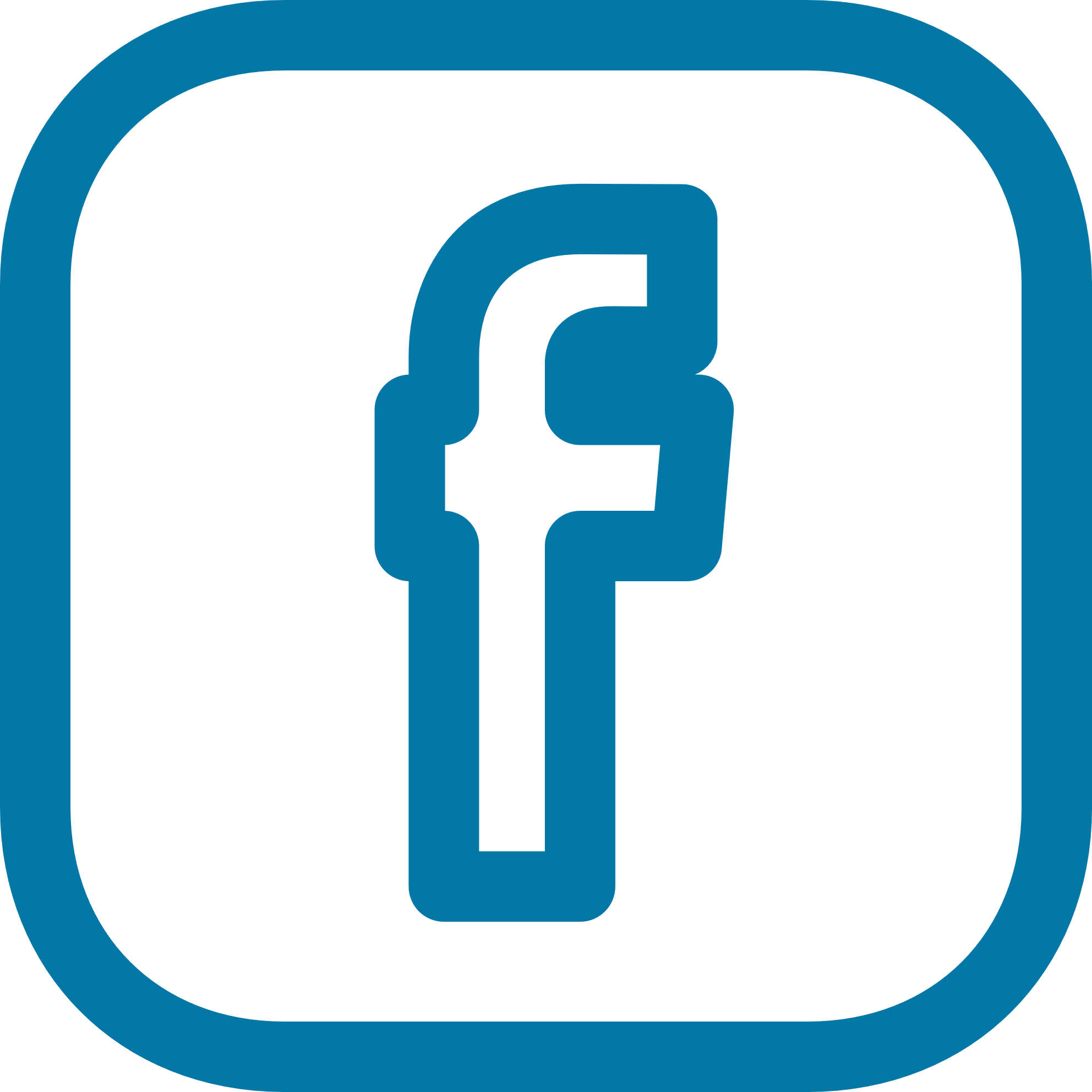 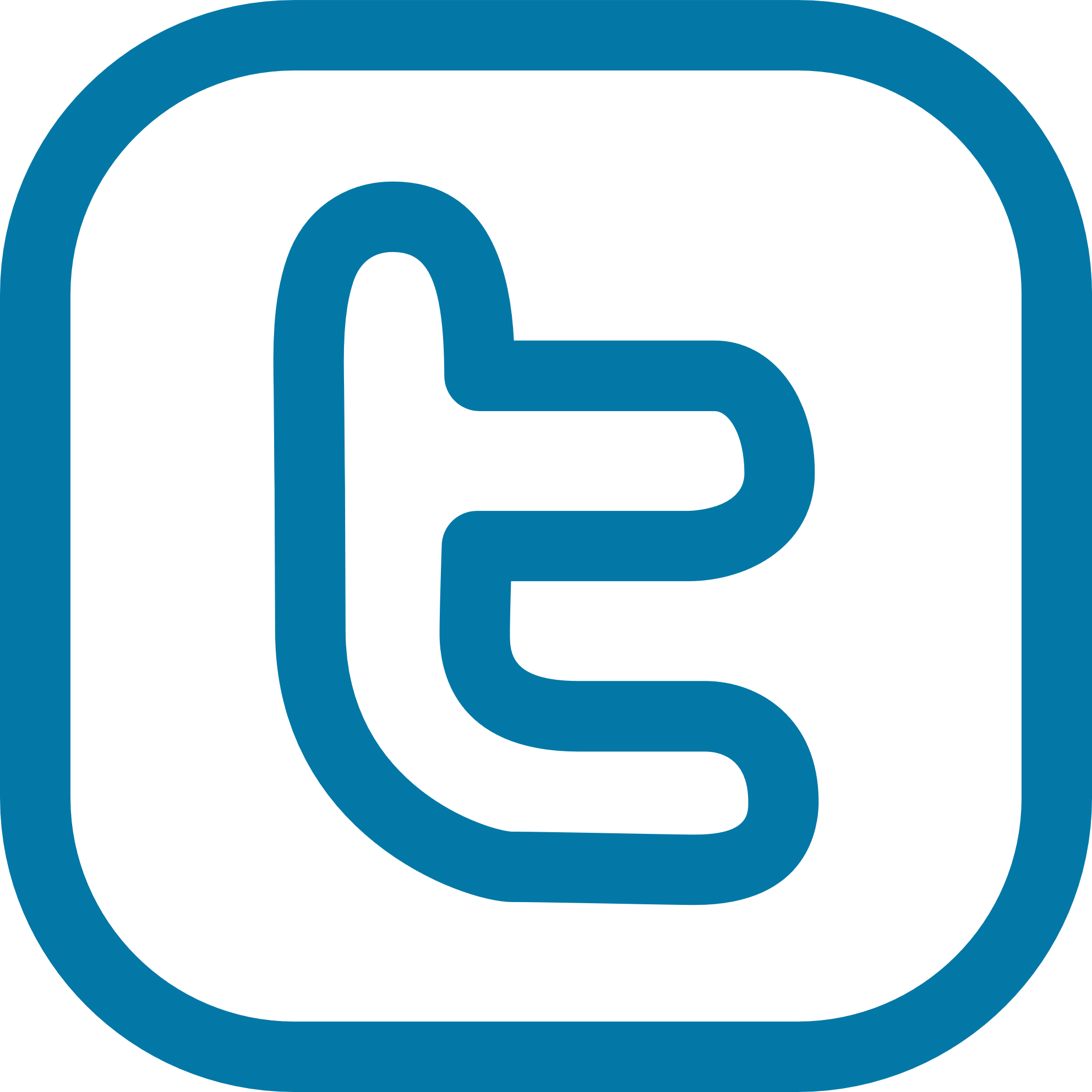 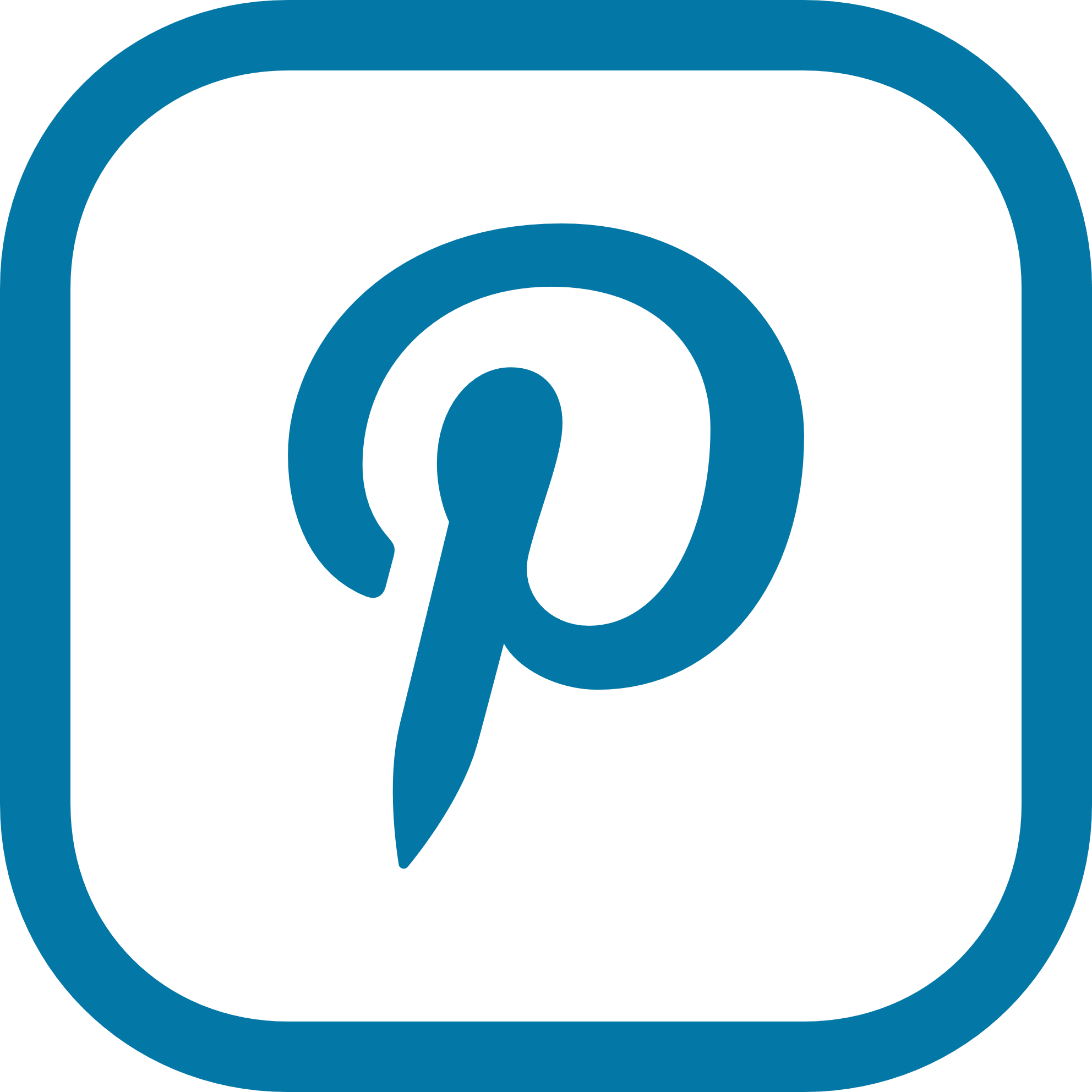 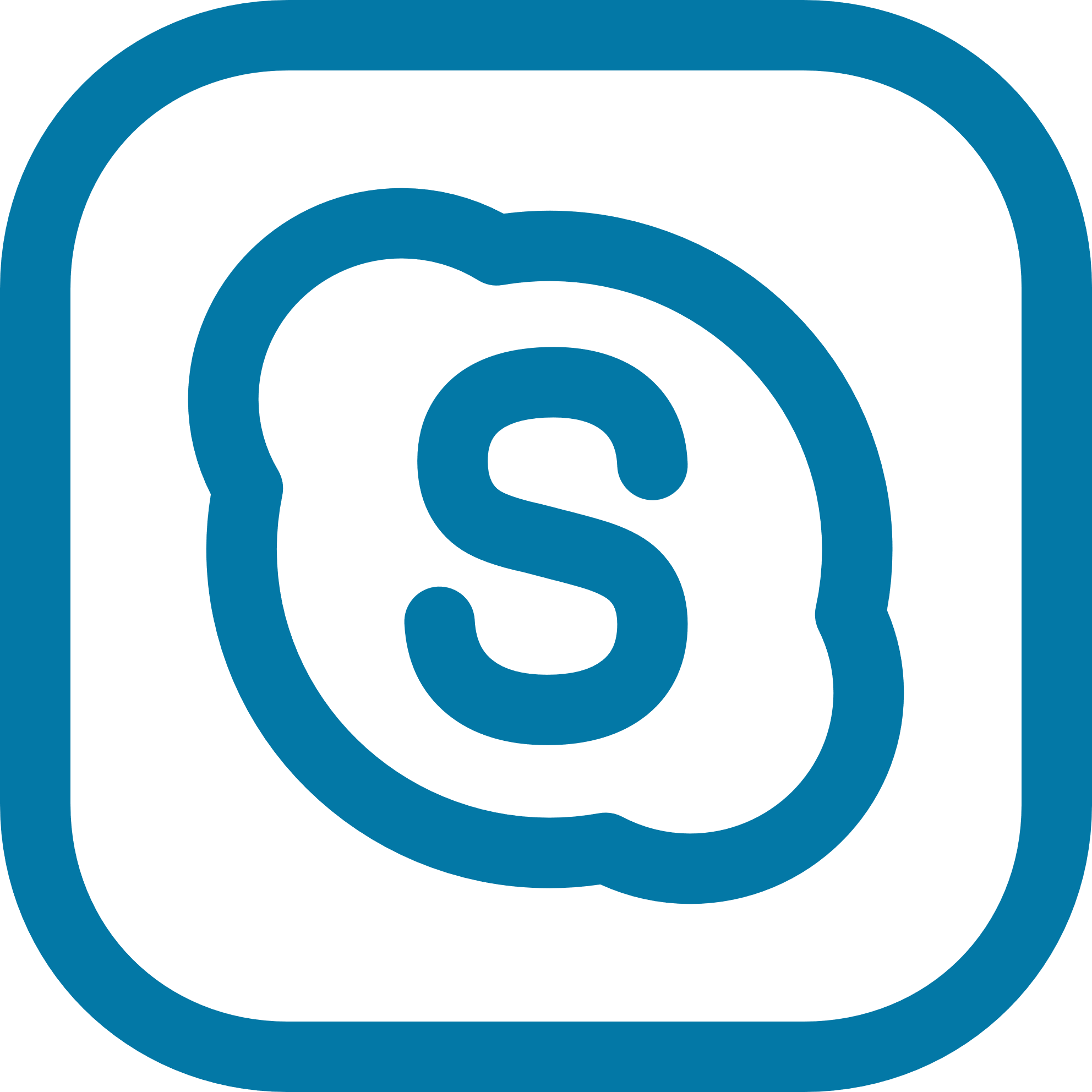